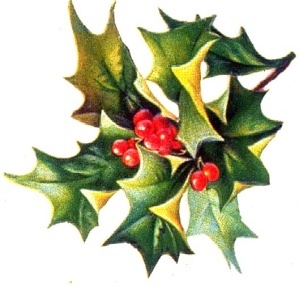 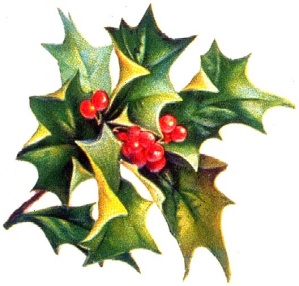 KIỂM TRA BÀI CŨ
Ba học sinh đọc đoạn đối thoại giữa Bác sĩ Ly và tên cướp theo cách phân vai
Một học sinh nêu nội dung chính của bài
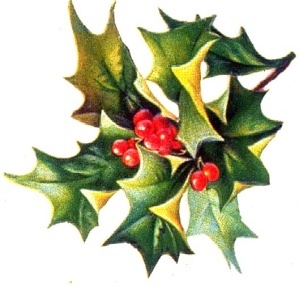 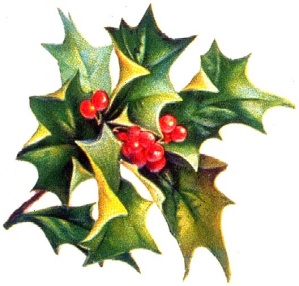 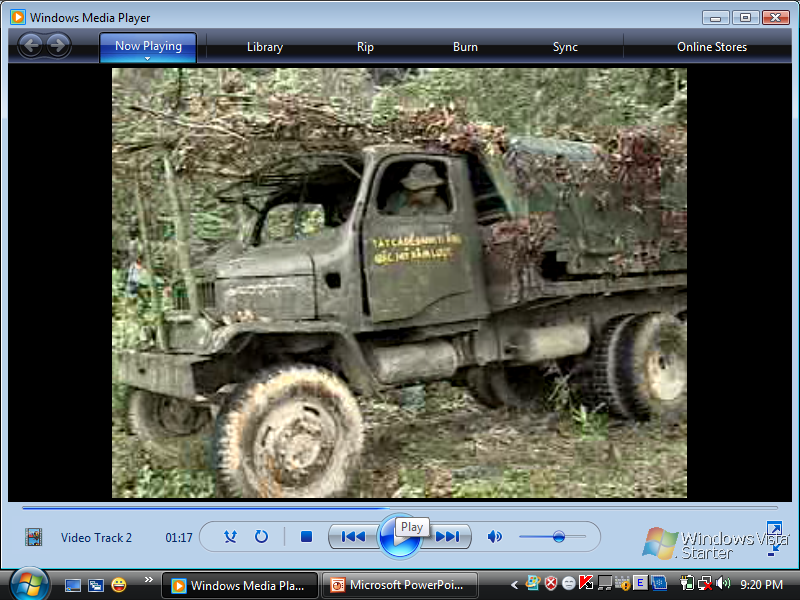 BÀI THƠ
VỀ TIỂU ĐỘI XE KHÔNG KÍNH
(Phạm Tiến Duật)
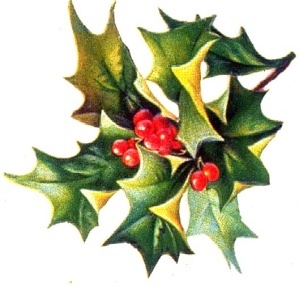 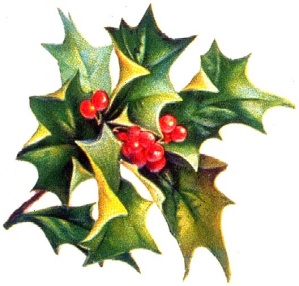 Tập đọc
Bài thơ về Tiểu đội xe không kính
Phạm Tiến Duật
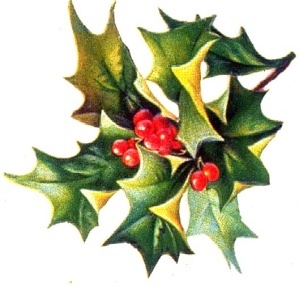 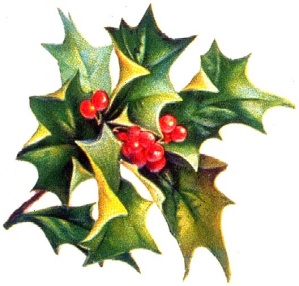 Tập đọc 
Bài thơ về tiểu đội xe không kính
Luyện đọc
(Phạm Tiến Duật)
Bom giật,
bom rung,
Buồng lái,
Mưa xối,
Đột ngột
Từ ngữ
Nội dung chính.
kính vỡ
Tiểu đội
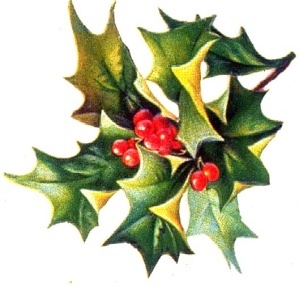 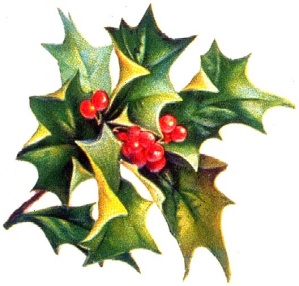 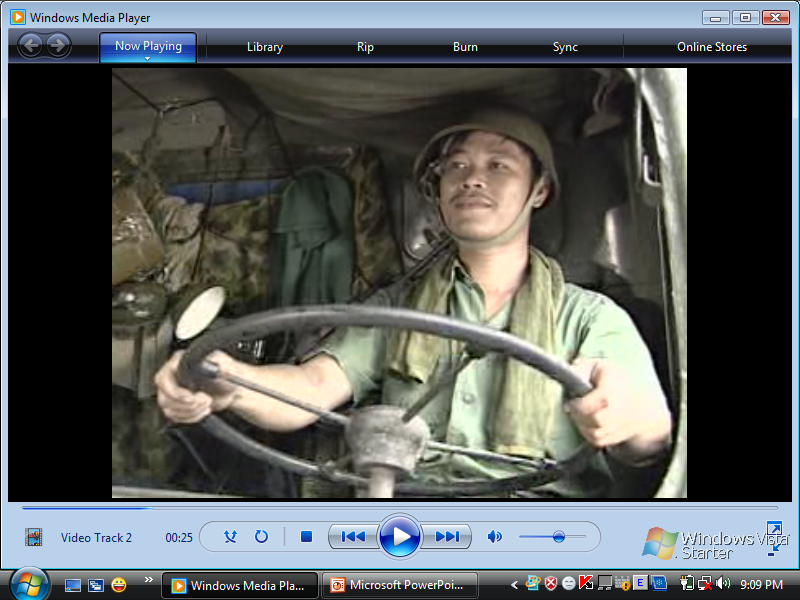 Câu hỏi: Những hình ảnh nào trong bài thơ nói lên tinh thần dũng cảm và lòng  hăng hái của các chiến sĩ lái xe?
1. Đọc, tìm hiểu chú thích :
- Nhan đề : lạ , độc đáo, giàu chất thơ
2. Thể thơ :
Thơ tự do
3. Bố cục :
2 phần
4. Phân tích:
a. Hình ảnh những chiếc xe không kính
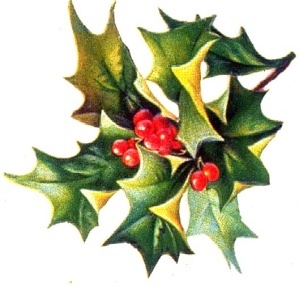 Trả lời:
   Bom giật, bom rung, kính vỡ đi rồi
   Ung dung buồng lái ta ngồi
   Nhìn đất, nhìn trời, nhìn thẳng
   Không có kính ừ thì ướt áo
   Mưa tuôn, mưa xối như ngoài trời
   Chưa cần thay, lái trăm cây số nữa
   Mưa ngừng, gió lùa mau khô thôi
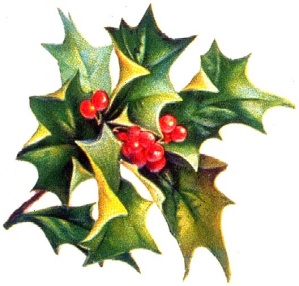 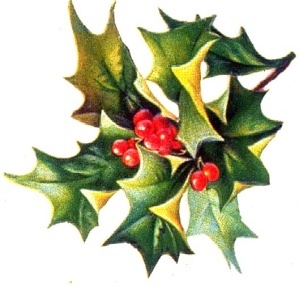 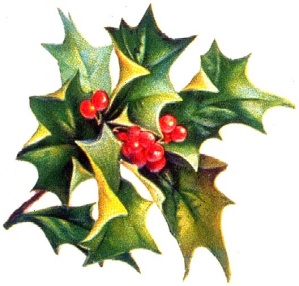 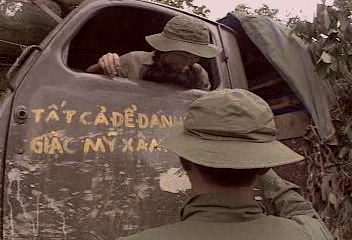 Câu hỏi:
    Tình đồng chí đồng đội của các chiến sĩ được thể hiện qua những câu thơ nào?

Trả lời:
Gặp bè bạn suốt dọc đường đi tới 
Bắt tay nhau qua cửa kính vỡ rồi .
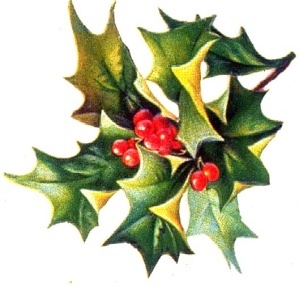 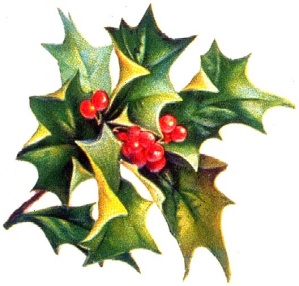 Câu hỏi: Hình ảnh những chiếc xe không có kính vẫn băng băng ra mặt trận giữa bom đạn của kẻ thù gợi cho em những cảm nghĩ gì?
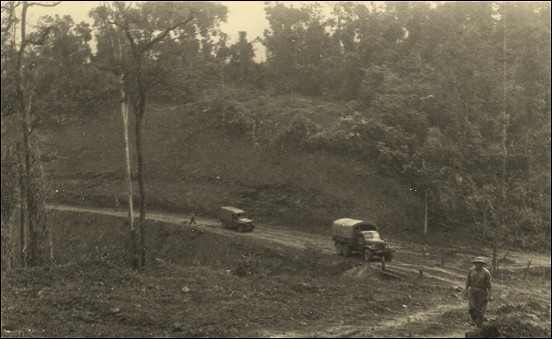 Trả lời:
- Các chú bộ đội dũng cảm bất chấp mọi khó khăn, gian khổ.
- Các chú rất lạc quan yêu đời. Tin tưởng ở chiến thắng.
- Đề cao vai trò của người lái xe trong cuộc kháng chiến chống Mỹ cứu nước
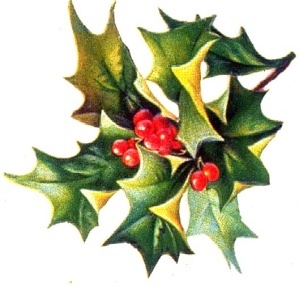 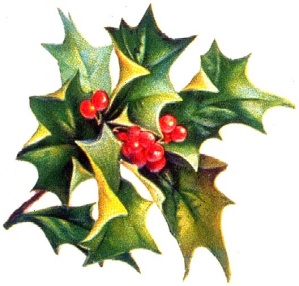 Tập đọc 
Bài thơ về tiểu đội xe không kính
Luyện đọc
(Phạm Tiến Duật)
Bom giật,
bom rung,
Buồng lái,
Mưa xối,
Đột ngột
Từ ngữ
Nội dung chính.
Kính vỡ
Tiểu đội
Ca ngợi tinh thần dũng cảm, lạc quan của các chiến sĩ lái xe trong kháng chiến chống Mỹ cứu nước.
Không có kính không phải vì xe không có kính
 	Bom giật, bom rung, kính vỡ đi rồi
	 Ung dung buồng lái ta ngồi
 	Nhìn đất, nhìn trời, nhìn thẳng
 	Không có kính ừ thì ướt áo
	Mưa tuôn, mưa xối như ngoài trời
	Chưa cần thay, lái trăm cây số nữa
	Mưa ngừng, gió lùa mau khô thôi.
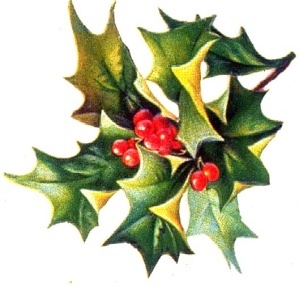 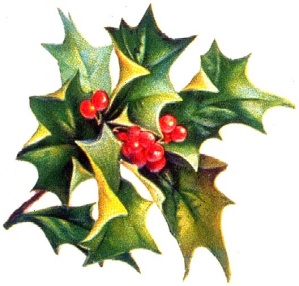 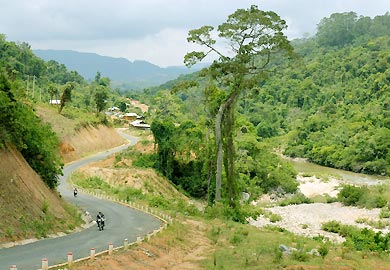 ĐƯỜNG TRƯỜNG SƠN NGÀY NAY
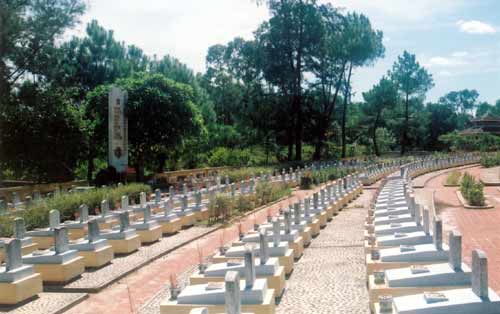 NGHĨA TRANG TRƯỜNG SƠN
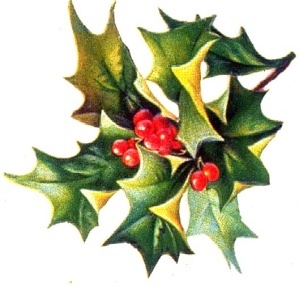 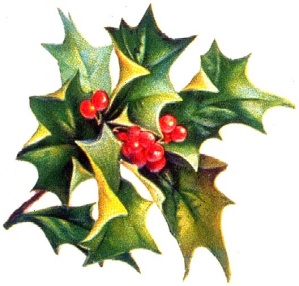 Tập đọc Bài thơ về tiểu đội xe không kính
(Phạm Tiến Duật)
Hướng dẫn về nhà.
Học thuộc lòng bài thơ,
Chuẩn bị bài sau: Thắng biển.